Я - гражданин страны великой
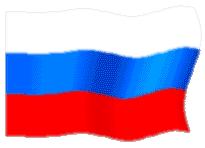 Огромная семья
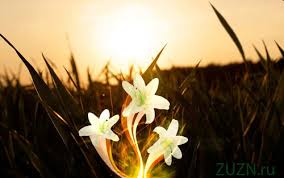 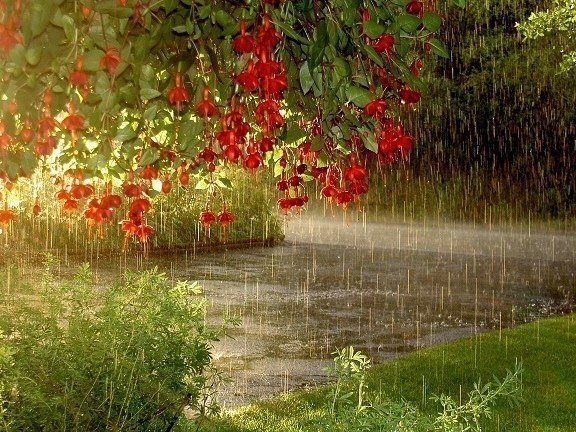 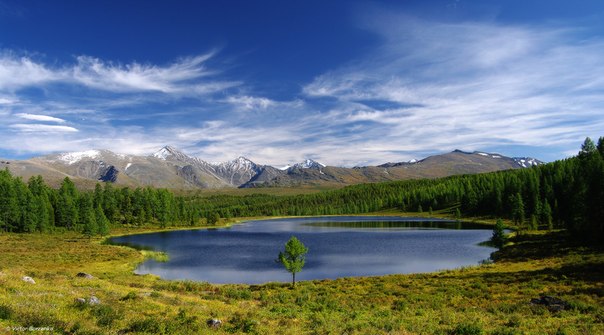 Всех люблю
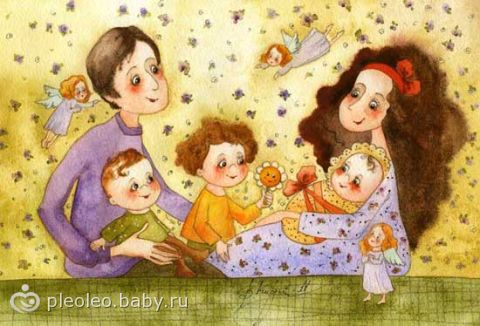 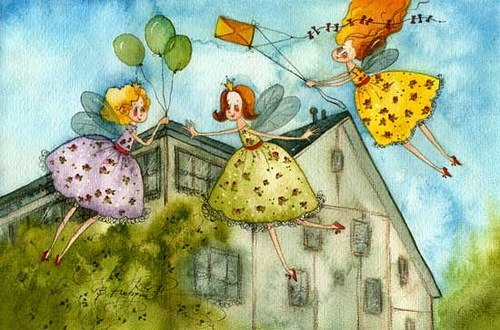 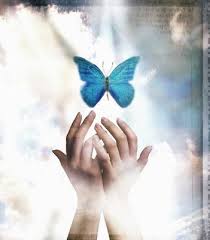 Россия!!!
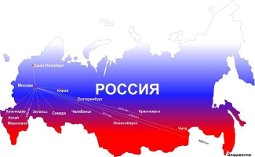 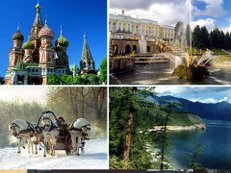 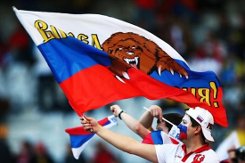 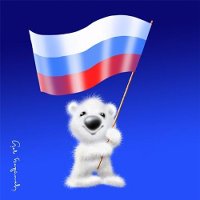 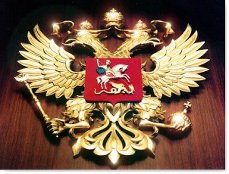 Бухабаева Газтза Капитоковна
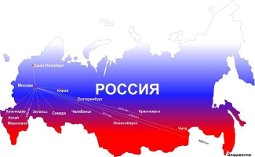 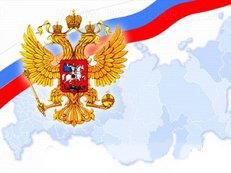 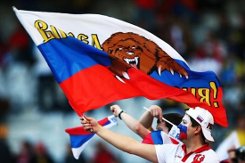 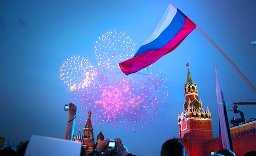 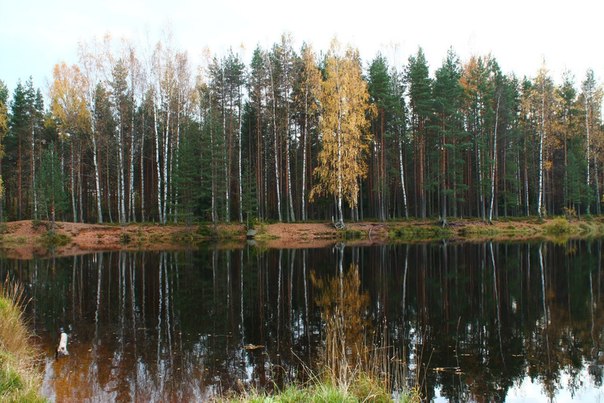 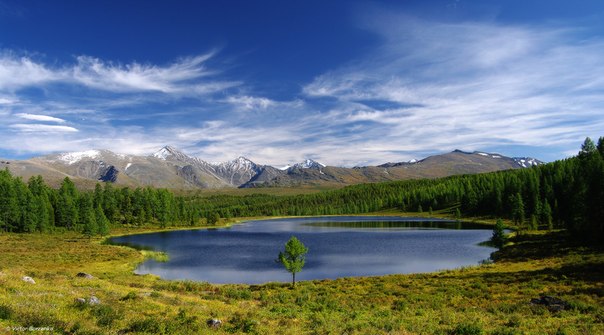 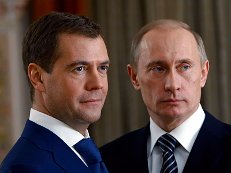 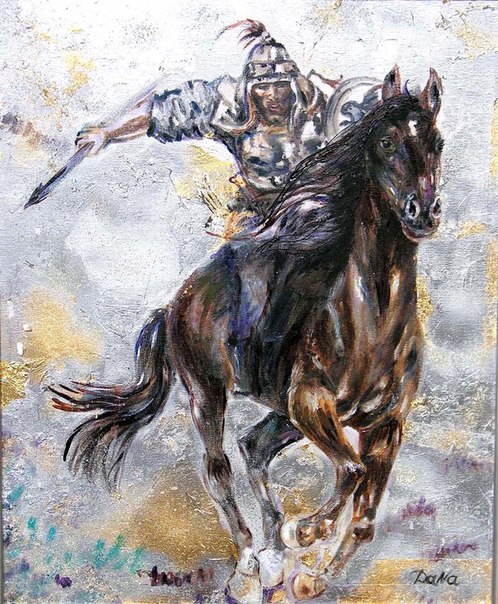 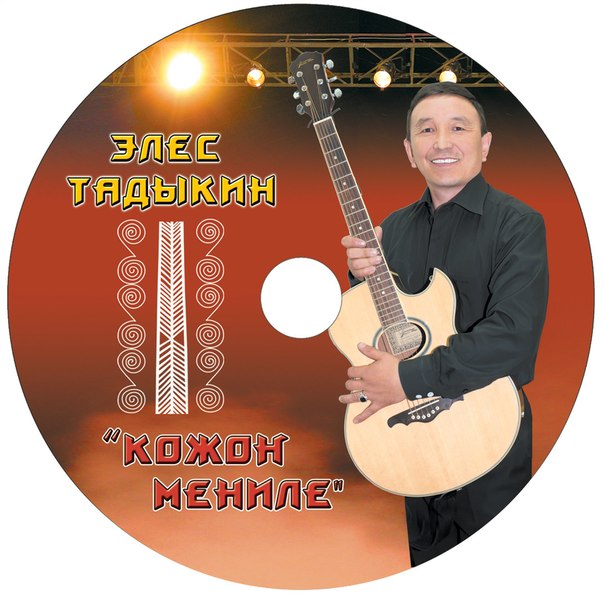 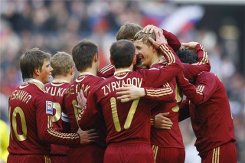 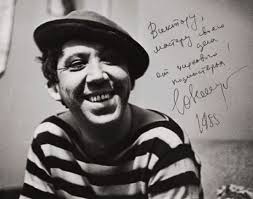 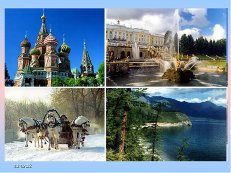 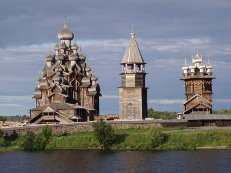 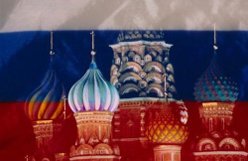 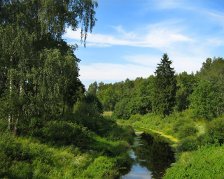 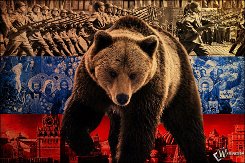 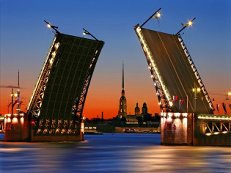 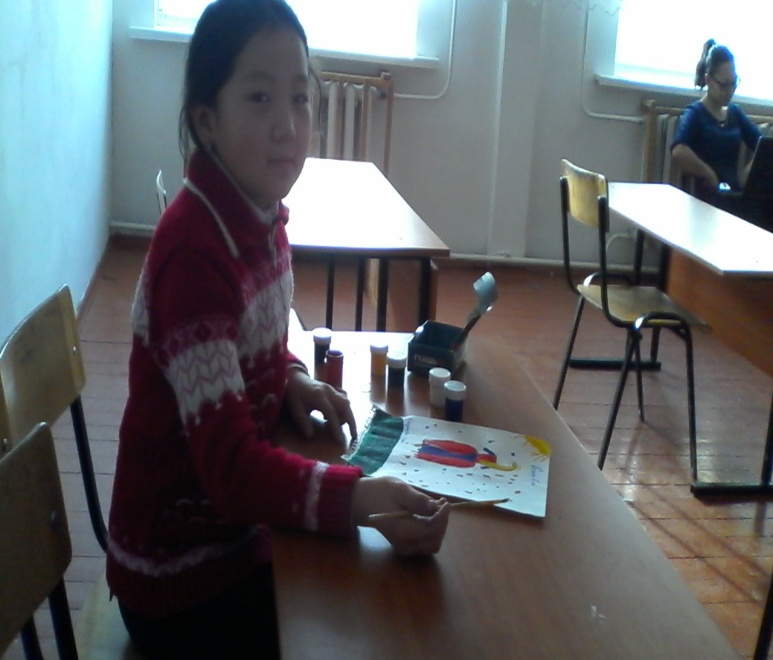 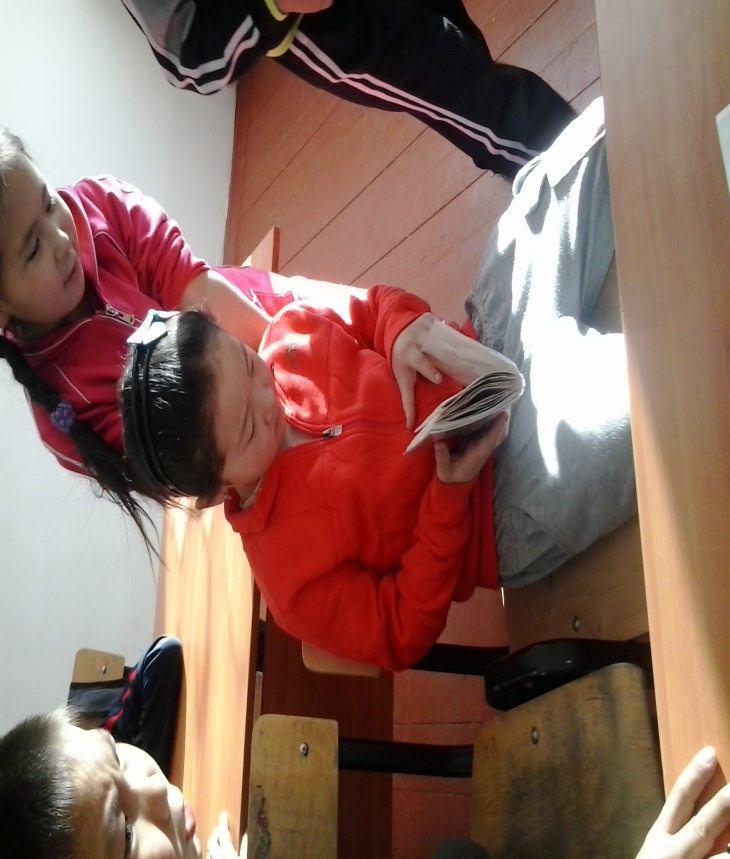 Горжусь тобой, моя РОССИЯ!!!
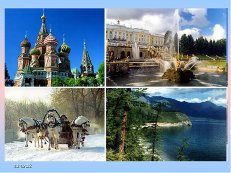 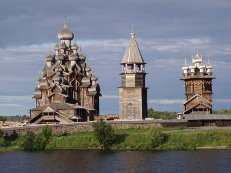 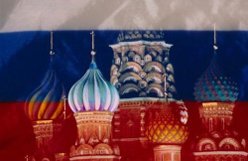 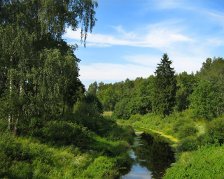 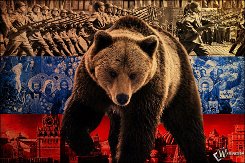 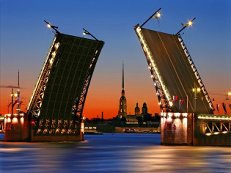 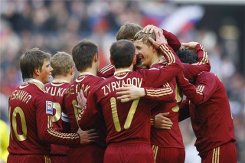 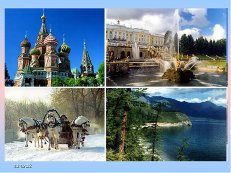 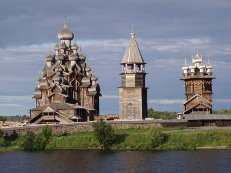 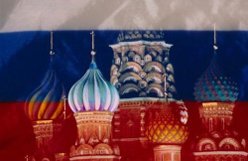 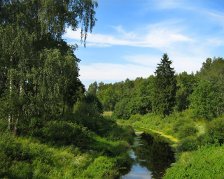 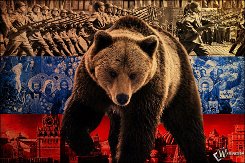 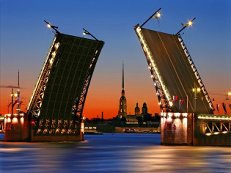 Спасибо за внимание!!!